كلية الفنون الجميلة – قسم الفنون التشكيليةأصول البحثمحاضرة رقم (8)خطوات الدراسة في البحث العلمي2021-2022
أستاذ المادة 
الأستاذ الدكتور 
نمير قاسم خلف
خطوات البحث العلمي 
 للبحث العلمي في العلوم والفنون الجميلة هي خطوات محددة تكفل الموضوعية وعدم التحيز وهذه الخطوات انبثقت أساساَ من خطوات المنهج العلمي الذي تطور تدريجياَ واستفاد كذلك من التطور العلمي في العصر الحديثة حتى أصبح ذو أثر واضح في تقدم العلوم الطبيعية والإنسانية ومن خلال هذا التطور فقد تحددت خطوات المنهج العلمي بالخطوات التالية :

1/ عنوان البحث :
يؤدي العنوان وظيفة إعلامية عن موضوع البحث ومجاله , لذلك يفترض ان يكون واضحاَ , مكتوباَ بعبارة مختصرة ولغة سهلة , فالعنوان يرشد القارئ إلى أن البحث يقع في مجال معين ويصنف الموضوع في المكتبات بناء على عنوانه ويفضل أن يكون عنوان البحث مختصراَ دون اطالة كما يفضل أن تكون الكلمات الأساسية في بداية العنوان مثل : الكفايات , المشكلات , دوافع العمل .
ويختلف العنوان في صياغته ووظيفته عن تحديد المشكلة ، فالعنوان هو مؤشر على مشكلة البحث يوضح مجالها فقط .
مثال على عنوان البحث ( دور رئاسة الأقسام العلمية – كليات الفنون الجميلة في تنمية مهارات الرسم لدى طلبة المرحلة الثالثة من وجهة نظر الطلبة) .
2/ المقدمة :
بعد أن يكتب الباحث عنوانه يبدأ بكتابة مقدمة تشمل توضيحاَ لمجال المشكلة وأهميتها , والمجهودات التي بذلت في مجالها , والدراسات والأبحاث التي تناولت هذا المجال , ومدى تفرد هذا البحث عن غيره من الأبحاث ويمكن أن نحدد محتويات المقدمة بما يلي :
توضيح مجال المشكلة .
توضيح مدى النقص الناتج عن عدم القيام بهذا البحث .
استعراض الجهود السابقة التي قام بها الباحثون في هذا المجال .
توضيح أسباب اختيار الباحث لهذه المشكلة .
توضيح الجهات المستفيدة من هذا البحث .

مقدمة البحث ليست كلاماَ انشائياَ يصوغه الباحث , إنما هو عملية تقديم واعية لموضوع البحث وابعاده ومنطلقاته وأهميته , ولذلك يقدم الباحث في هذه المقدمة صورة واضحه عن بحثه تشير إلى مدى وعيه ببحثة ، ومدى اطلاعه وخبرته في هذا المجال .
3/ التعرف على مشكلة البحث :
نستطيع القول إن أصعب عقبة يقابلها الباحث المبتدئ هي اختيار مشكلة البحث , إلا ان هذه الصعوبة تتوارى مع الممارسة وعمل الكثير من البحوث .
يعرف ساندرز مشكلة البحث بأنها ( حالة تنتج عن تفاعل عاملين أو أكثر تفاعلاَ يُحدث حيرة أو غموضاَ أو عاقبة غير مرغوب فيها أو تعارضاَ بين خيارين لا يمكن اختيار أحدهما دون بحث أو تحر).
إن مضمون مشكلة البحث يتمثل في رغبتنا في زيادة بإحدى أو بعض أو كل النقاط التالية :
العلاقة بين متغيرين أو عدة متغيرات .
أثر متغير مستقل أو عدة متغيرات على متغير تابع أو عدة متغيرات .
ظاهرة معينة من حيث أسبابها ومدى انتشارها والنتائج المترتبة عليها .
طرق تمكن الباحث أن يتعرف من خلالها على المشكلات والظواهر التي تستحق الدراسة :
تحديد الباحث للمجال الذي يرغب دراسته ويتعلق بمستقبلة المهني .
استشارة المتخصصين في المجال العلمي .
الخبرة العلمية للباحث واستشارة الممارسين في مجال التخصص .
حداثة الموضوع وتسارع الأحداث .
العمل مع فريق عمل من الباحثين .
إعادة بحث سبق إجراؤه . 
توصيات الدراسات السابقة والمؤتمرات والندوات .
وسائل الإعلام .
أخطاء تقع عند تحديد مشكلة البحث :

اختيار مشكلة واسعة النطاق تحتاج إلى فريق عمل متخصص ومتفرغ لا يستطيع باحث واحد إلى تغطيتها .
الركون إلى اختيار أول مشكلة تخطر على بال الباحث دون التفكير في مشكلات اخرى.
قد يسعى الباحث إلى نوع من المثالية في تفكيره المستمر والزائد على الحد المعقول لبحث مشكلة لم يسبقه إلى بحثها أحد .
الركاكة وعدم الوضوح في أسلوب كتابة مشكلة البحث .
الفرضيات :
عرفها عطية بأنها " إجابات محتمله على أسئلة البحث .. وهي علاقة بين متغيرين أو أكثر" 

 أنواع الفرضيات : 
 1/ الفرضيات البحثية .. تأتي على شكل جُمل قصيرة و بسيطة يعبر من خلالها الباحث عن تفسيره لظاهرة معينة أو استنتاجه لعلاقة سببيه أو ارتباطيه معينة , و تكون مبنية على أساس دليل أو برهان أو حقائق علمية .
  2/ الفرضيات الإحصائية .. هي صياغة رياضية لذلك التفسير أو الاستنتاج يتم اختبارها من خلال الاختبارات الإحصائية المختلفة .
 أهداف الفرضيات :
يهدف الباحث من صياغة فرضياته إلى تشكيل برنامج علمي يساعده أثناء جمعها وتحليلها وتفسيرها . 
ومن أهداف الفرضيات كما يراها سرانتاكوس :
   1/ المساعدة في تصميم وتنفيذ البحث .
  2/ إيجاد جواب مؤقت لسؤال البحث .
  3/ تسهيل التحليل الإحصائي للمتغيرات على شكل اختبار للفرضيات .
5/ أهداف البحث :

هي الغايات التي يرمي الباحث إلى تحقيقها من خلال إجرائه للدراسة .
أهداف البحث تجيب على السؤال الآتي ( ماذا ستحقق الدراسة بعد أن تنتهي ؟ )
فأهداف البحث تساعد الباحث على :

الالتزام بالغايات والاطار الذي حدده فلا يخرج عن نطاقة .
معرفة مدى تحقيق الدراسة للغرض المراد .
الأمور التي يجب مراعاتها عند كتابة أهداف البحث :
محددة يمكن قياس مدى تحقيقها .
دقيقة ، وثيقة الصلة في ارتباطها بمشكلة البحث .
قابلة للتحقيق في ضوء الوقت والجهد المخصصين للبحث .
6/ أهمية البحث :
هي المبررات العلمية والعملية التي تجعل الوقت والجهد والمال المصروف على هذه الدراسة أمراَ مسوغاَ .
- أهمية البحث تجيب على السؤال الآتي ( لماذا أقوم بهذه الدراسة ؟ )
- مسمياتها : مبررات إجراء الدراسة – خلفيات الدراسة .
ليتمكن الباحث من كتابة أهمية البحث بطريقة علمية , لابد أن يفكر فيه من بعدين :
البعد النظري / ما يتم أضافته في مجال البحث العلمي .
البعد التطبيقي / الفوائد المتوقعة من نتائج الدراسة .
7/ حدود البحث :
تنقسم الحدود إلى :
حدود مكانية : أي تحديد المكان الذي تطبق فيه التجربة وأهم ما يميز جغرافية هذا المكان .
حدود زمانية : أي تحديد الفترة الزمنية التي تطبق فيها التجربة وميعاد تطبيقها .
حدود بشرية : أي تحديد عينة البحث و عدد افرادها واهم ما يميزه والخصائص المشتركة بينهم .
حدود موضوعية : هي ان يحدد الباحث العناصر الأساسية التي سيدرسها في بحثه .
8/ تحديد وتعريف مصطلحات البحث :

كان لتوسع المعرفة وتشابك العلوم بعضها ببعض أثر على زيادة أعداد المصطلحات المستخدمة في جميع التخصصات , وقد ذلك أحياناَ إلى اختلاف معنى المصطلح باختلاف التخصص العلمي .
فأهمية تعريف  مصطلحات البحث لا تقتصر فقط على ما يتعلق بمتغيرات الدراسة إنما يجب أن يهتم الباحث كذلك ببعض المصطلحات والكلمات التي تتكرر في متن بحثه .
ويجب على الباحث ألا يُعرف مصطلحاَ لا يحتاج إلى تعريف حيث يعد ذلك استخفافاَ بقدرة القارئ على الفهم والتمييز .
فإن تحديد المصطلحات الرئيسة في البحث والقيام بتعريفها يساعدان الباحث على الالتزام بنطاق بحثه ويساعدانه في عملية وضع التعريفات الإجرائية للمتغيرات , كما يساعدان القارئ في مجاراة الباحث وفهمه لمضمون البحث .
9/ مراجعة ادبيات الدراسة :
الإطار النظري :
 هو الخلفية النظرية التي يقوم الباحث من خلالها بتقديم ومناقشة مشكلة بحثة .
مصادر كتابة الإطار النظري 
 - البحث في الكتب والمقالات العلمية .
استعارة مبادئ أو قوانين من تخصص قريب .

الدراسات السابقة :
تتضمن الدراسات التطبيقية أو الميدانية التي تتعلق بمشكلة البحث سواءَ بشكل مباشر أو غير مباشر .
يفيد عرض الدراسات السابقة :

تحديد مشكلة البحث بدقة .
طرق جديدة لدراسة المشكلة .
عدم تكرار طرق البحث .
الاستفادة من المنهجية والتوصيات السابقة.
أخطاء يقع فيها الباحثون :

الاستعجال في مراجعة الأدبيات السابقة .
الاعتماد الكبير على المصادر الثانوية .
التركيز على نتائج الدراسات السابقة دون المنهجيات وطرق القياس .
عدم الاطلاع على مصادر مفيدة أخرى .
نقل المعلومات البيلوجرافيه بشكل خاطئ .
تسجيل كميات كبيرة من المعلومات .
عدم استخدام طرق البحث عن المترادفات القريبة من الموضوع عند مراجعة الأدبيات .
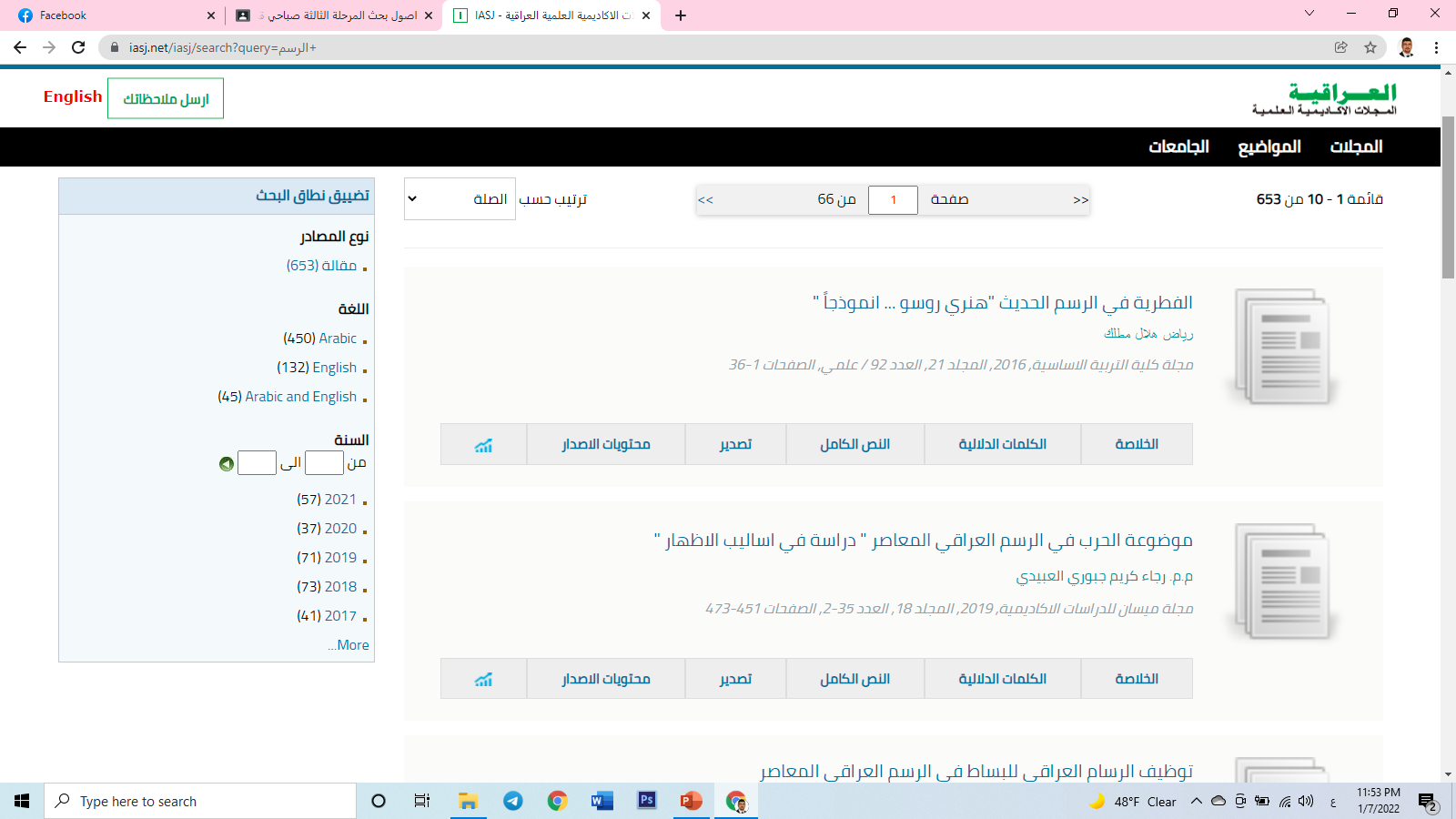